HEAVY NEUTRINOS ?
Rencontres du Vietnam
16-22 July 2017  ICISE-Quy Nhon
Why heavy neutrinos?
Neutrino masses require the existence of right-handed singlet components (absent in MSM)

- They do not couple to W or Z
- They couple to SM through mixing
- PMNS matrix no more unitary
- Their mass is unknown,
U11 U12 U13 U14 …
	U21 U22 U23 U24…    U =	U31 U32 U33 U34 …	U41 U42 U43 U44 …	…
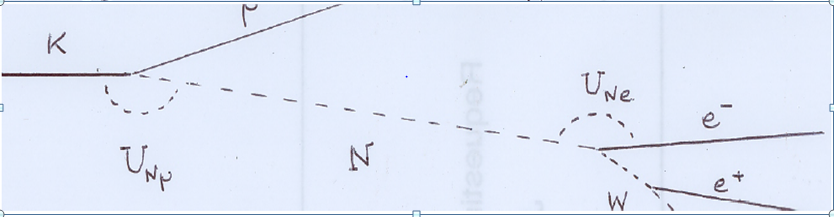 The nMSM model
T. Asaka and M. Shaposhnikov Phys.Lett.B620(2005)17
M.Shaposhnokov Nucl.Phys.B763(2007)49

Minimum extension of the SM to accomodate massive neutrinos

See-saw formula for active neutrinos   mn=-MD(1/MI)(MD)T
Majorana mass MI 
Dirac mass MD=fv       v=174 GeV vac exp val of Higgs field

Usual choice : f as in quark sector, M = 1010-1015 GeV
Alternative choice : small  f
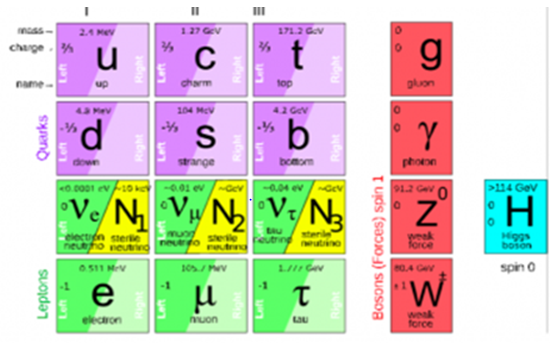 Heavy neutrinos at accelerators
Mixed with active neutrinos
In all weak processes they appear at the level U2Nl
Their mass is limited by kinematics in poduction process
 p  e N  		m(N) < 130 MeV/ c2
 p  m N		 m(N) < 20 MeV/c2
 K  e N		 m(N) < 450 MeV/c2
 K  m N		 m(N) < 350 MeV/c2
…Ds  t N		 m(N) < 180 MeV/c2
 W  e N		 m(N) < 80 GeV/c2
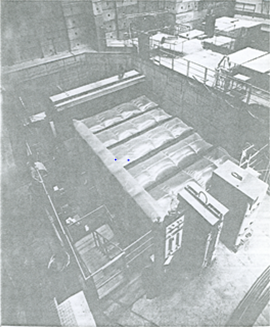 Their decay modes depend on their mass

m(N) > 1.02 MeV/c2             N  e+ e- ne 
m(N) > 106 MeV/c2             N  m+ e- ne 
m(N) > 140 MeV/c2             N  p+ e-  
m(N) > 220 MeV/c2             N  m+ m- nm 

m(N) < 1.02 MeV/c2             N  g n
PS191-CERN 1984
Lifetime
TH = Tm ( mH/mm)-5 1/ U2
30/05/2017
Blois J. Chauveau  SHiP
5
Limits
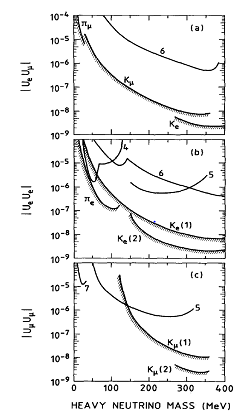 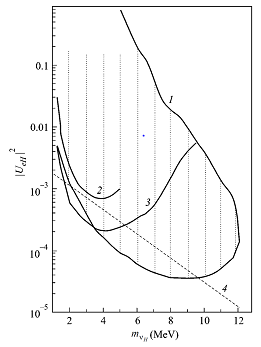 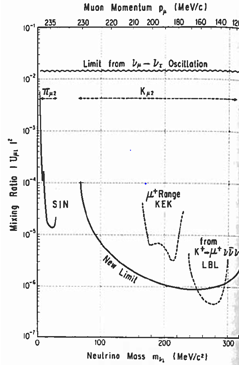 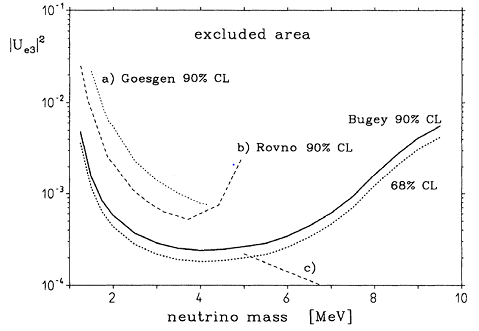 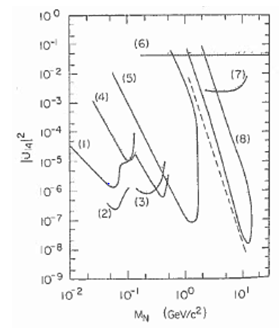 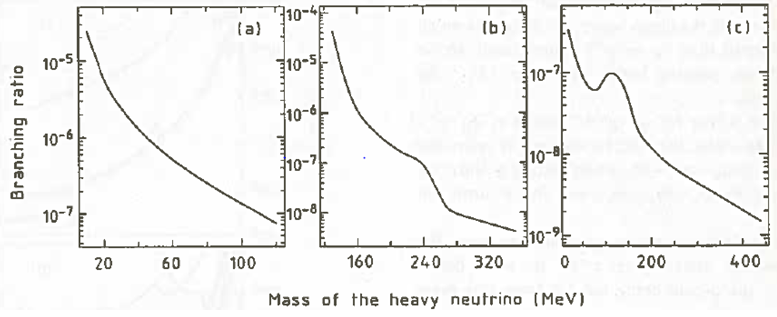 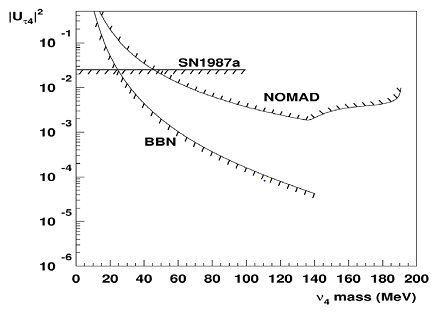 Continued…
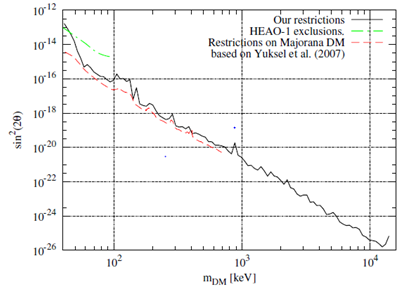 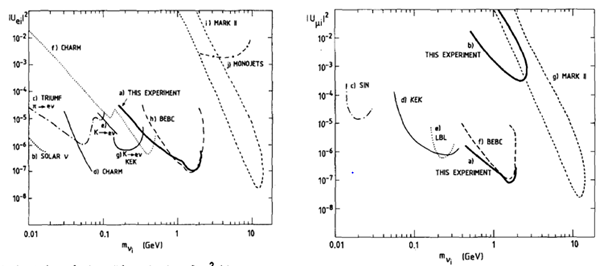 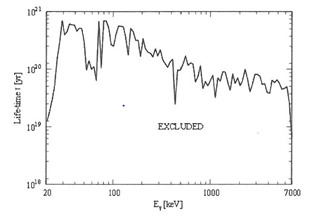 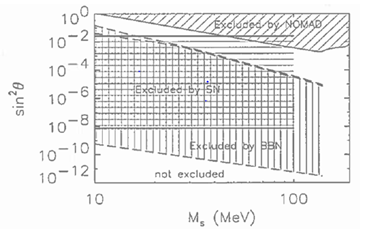 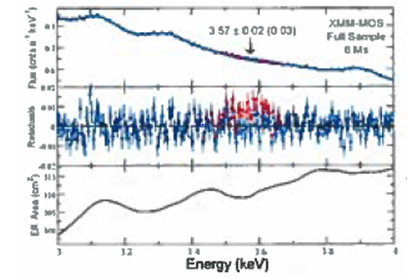 A naive consideration
Nucleosynthesis    Nhad/Ng = 2 10-9
Ng = 400/cm3
Nne = 100/cm3
Assume WDM with N of mass m=10 keV
SmN = 25%
Smhad = 5%
NN/Nhad = 5 106/m(keV)

NN/Nne = NN/Nhad Nhad/Ng Ng/Nne = 40 10-3 /m

			4 10-3 = U2
8
30/05/2017
Blois J. Chauveau  SHiP
Future at accelerator:NA62 then SHiP (Search for HIdden Particles)
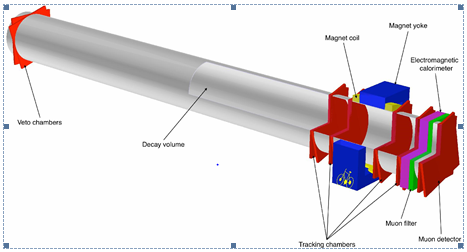 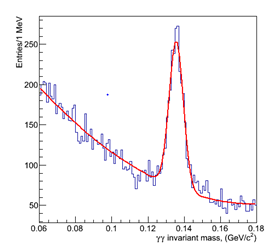 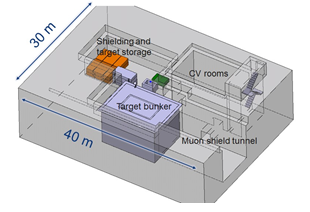 9
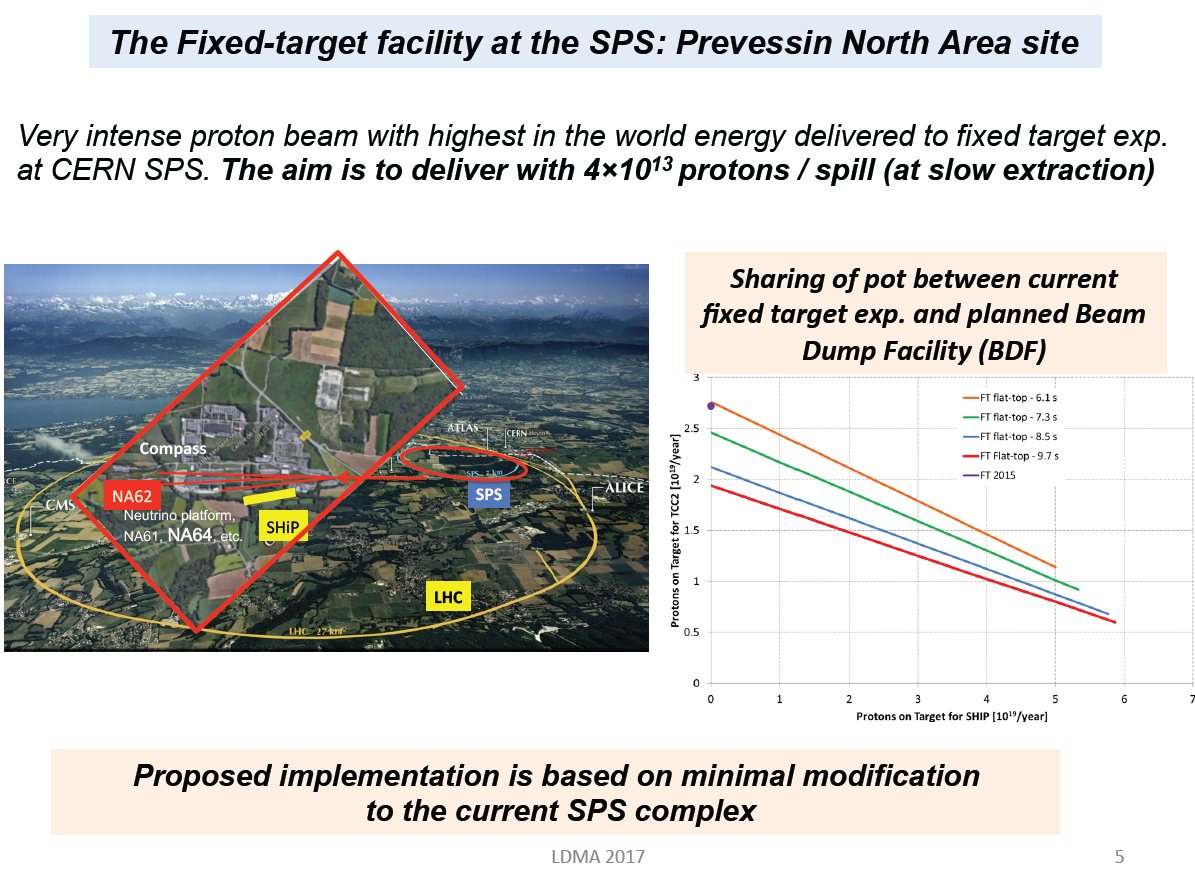 Decay
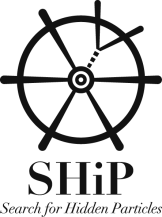 Detector reoptimization
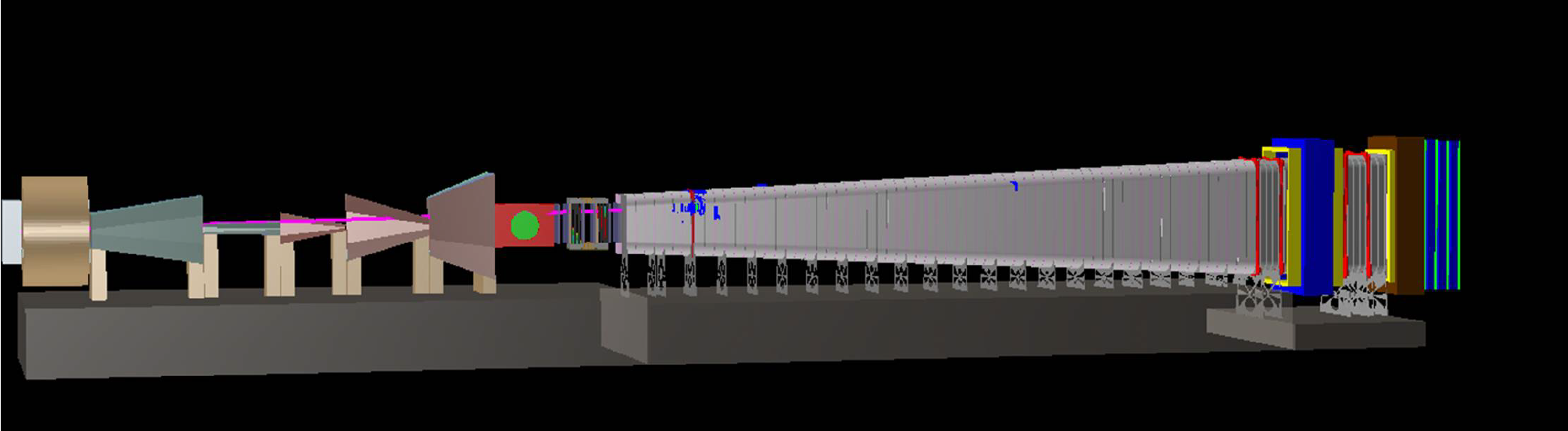 ~30m
~45m
Muon shield
The active muon shield in the SHiP experiment
arXiv:1703.03612v2 [physics.ins-det] 2017_JINST_12_P05011
Pyramidal shape
PID, timing
Technology choices for the subdetectors
Decay
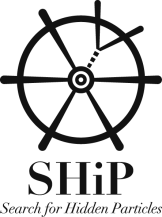 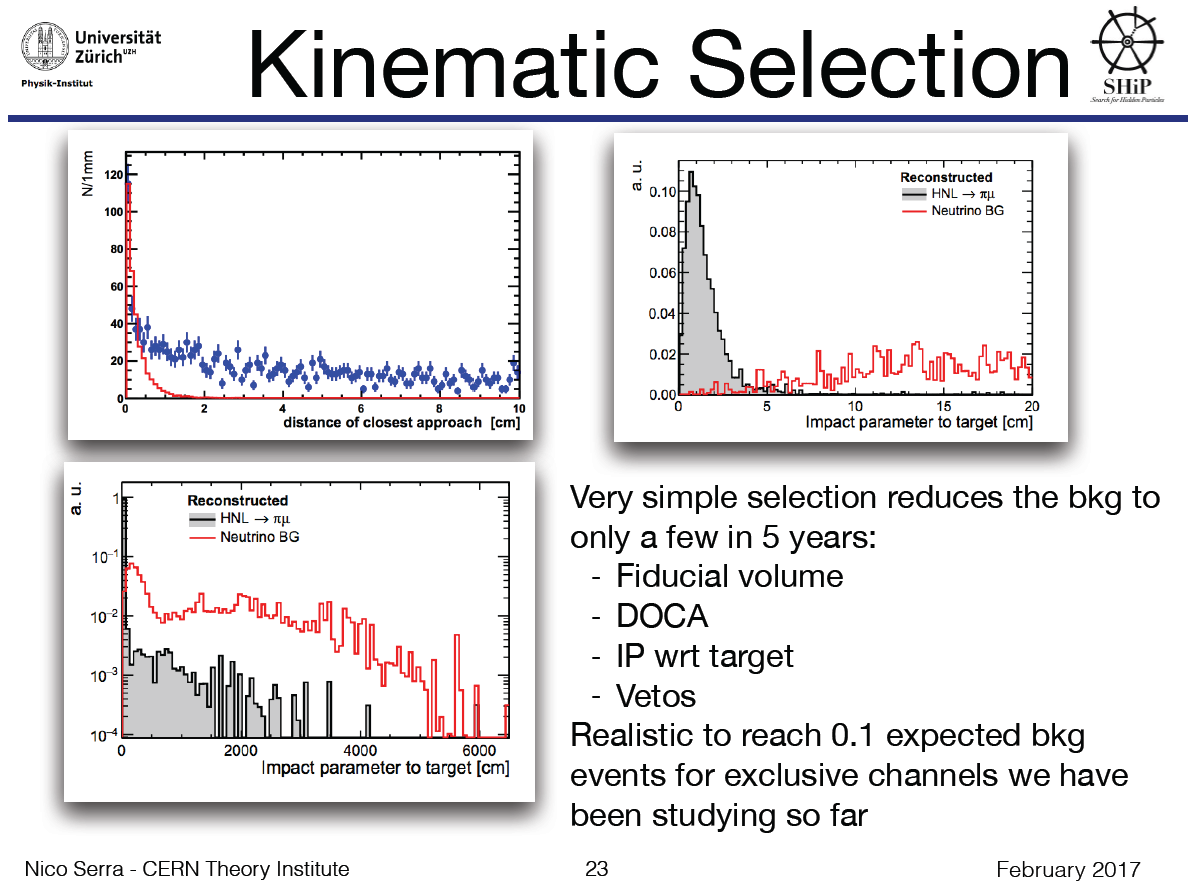 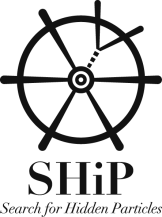 Perspectives
Expected limits
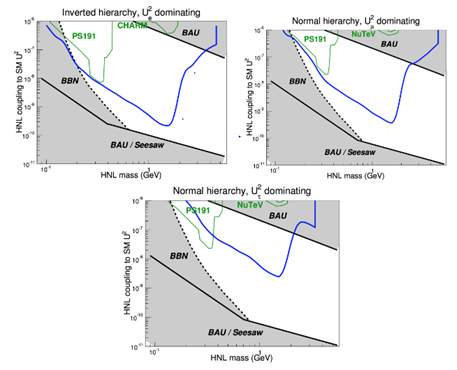 Physics proposal plots
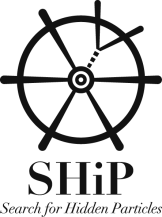 Dark photon
inflaton
A’→cc
Scalar
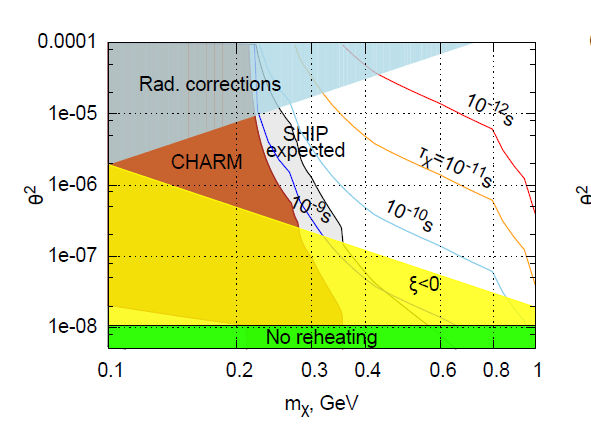 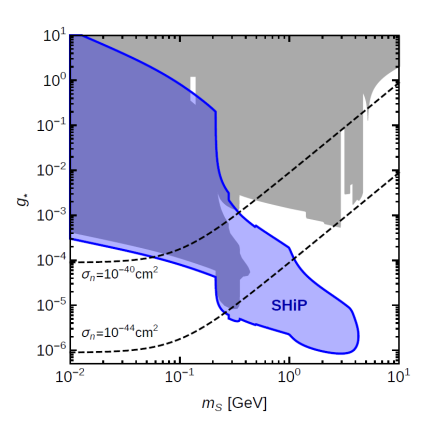 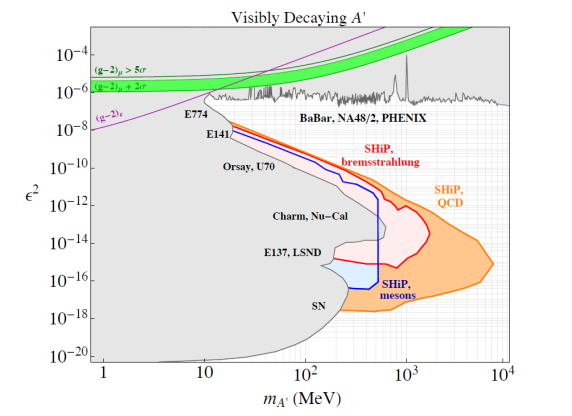 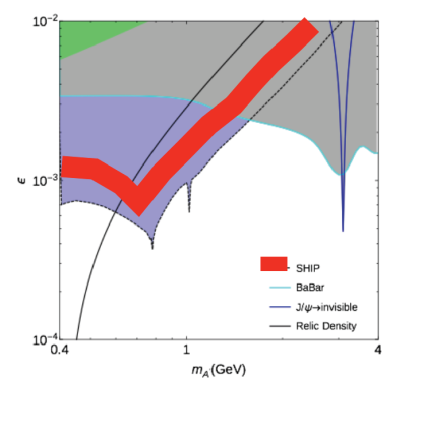 HNL
ALP
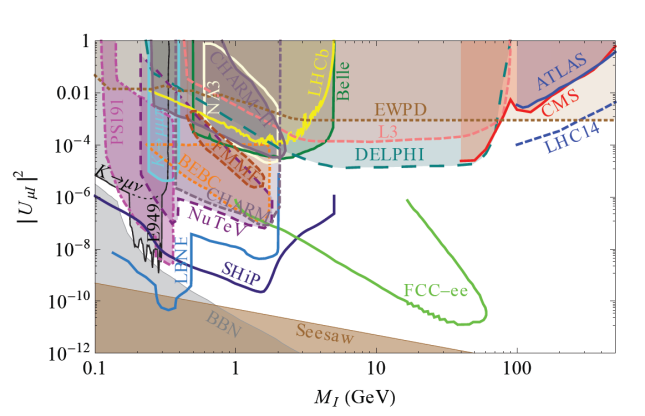 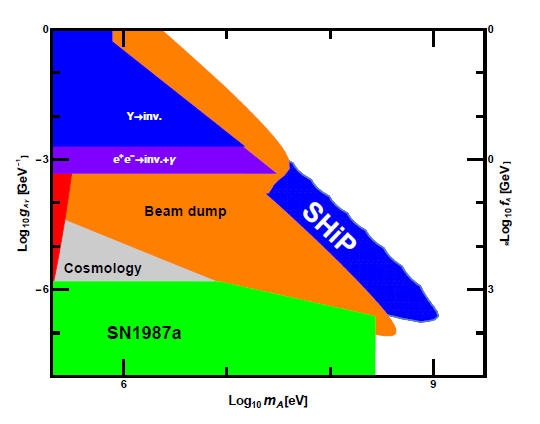 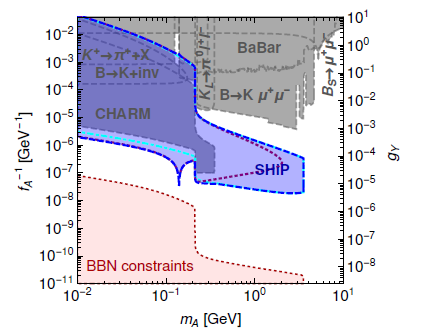 nt DIS
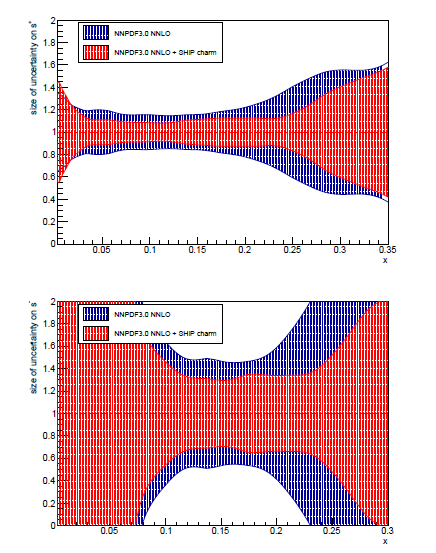 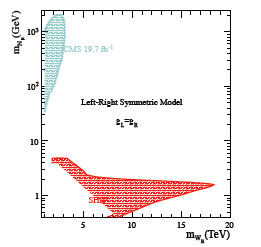 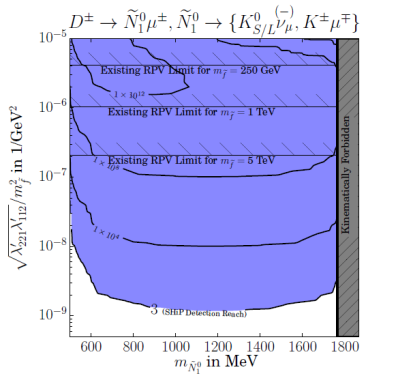 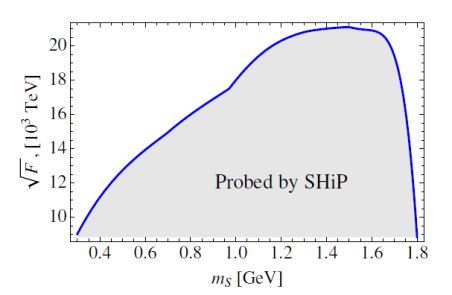 L/R
SUSY
Conclusion
Heavy neutrinos probably exist, but their mass is completely mysterious
Potential candidates for Warm Dark Matter
		(… but problematic consistency)
Experimentally, challenging search… but not impossible to be test some mass regions both in the sky (for N1) and in the laboratory (for N2 and N3)
30/05/2017
Blois J. Chauveau  SHiP
17
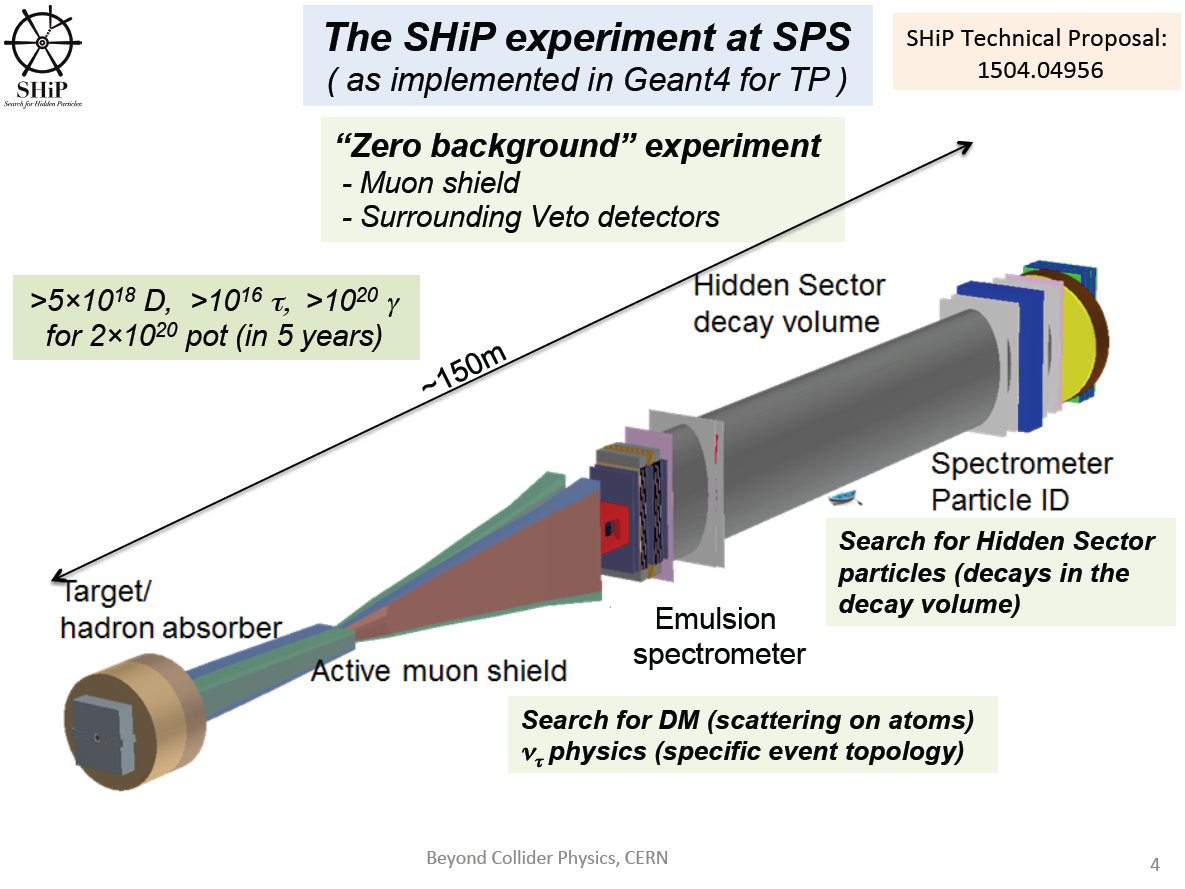 Dump
Vacuum
Timing, PID
>1018D, >1016 t, >1020 g
     for 2×1020 pot (in 5 years)